TRÒ CHƠI
 ĐÀO VÀNG
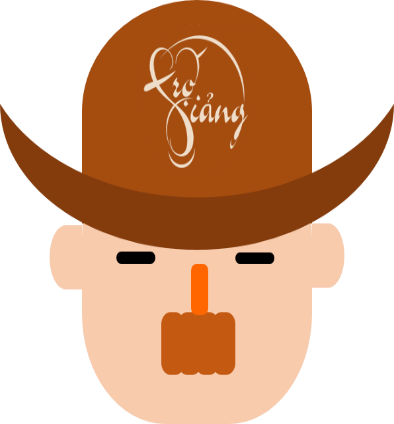 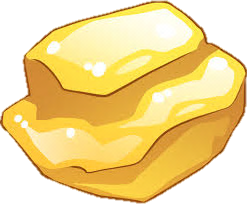 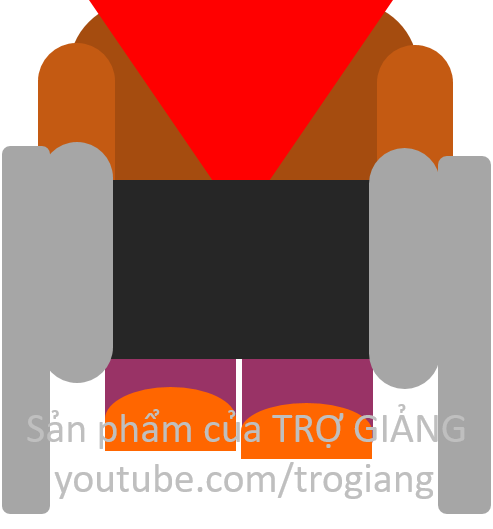 BẮT ĐẦU
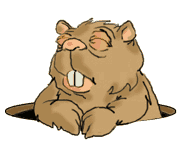 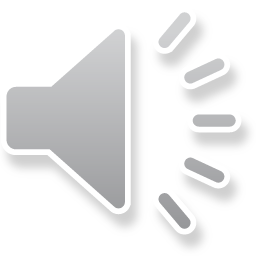 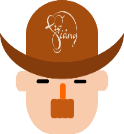 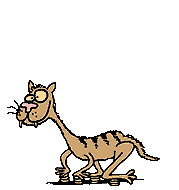 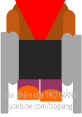 100$
150
50$
20$
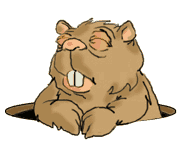 10$
100$
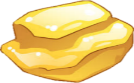 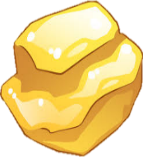 150$
20$
50$
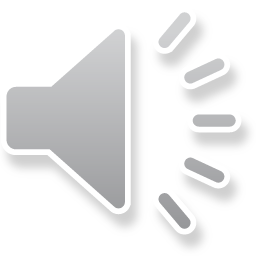 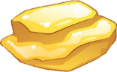 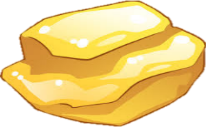 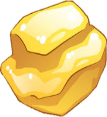 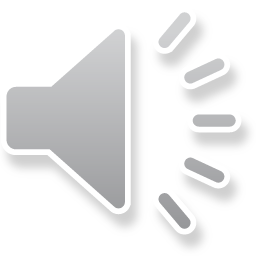 đẹp
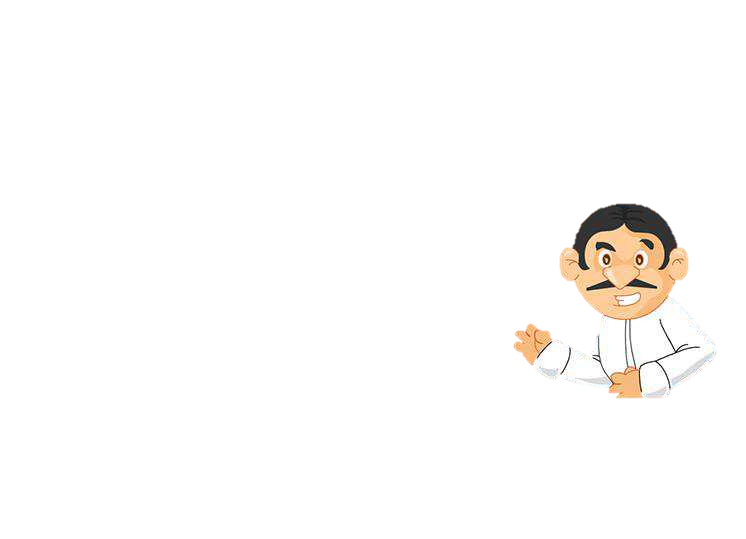 xếp
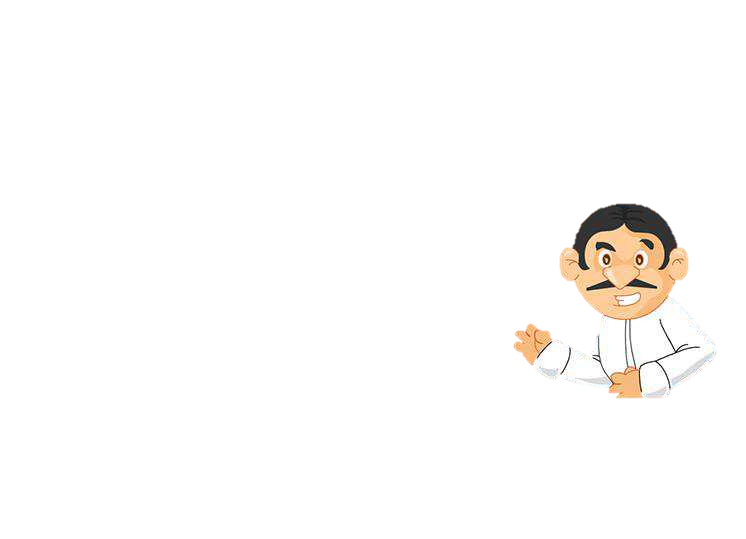 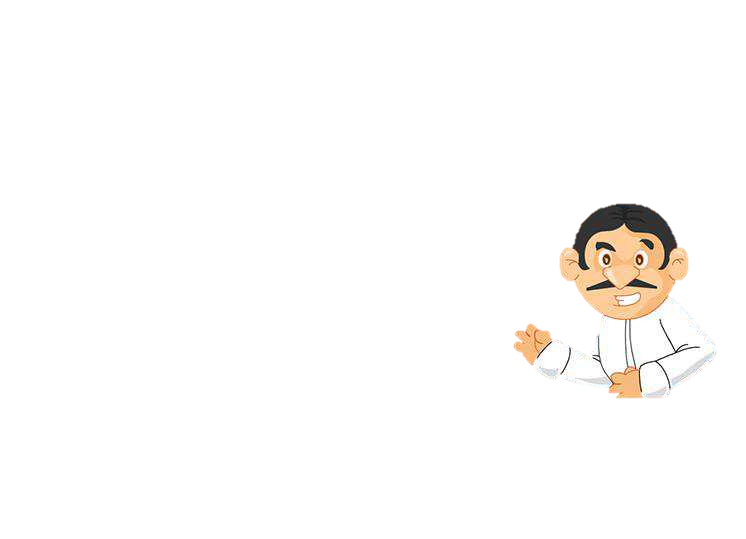 kịp
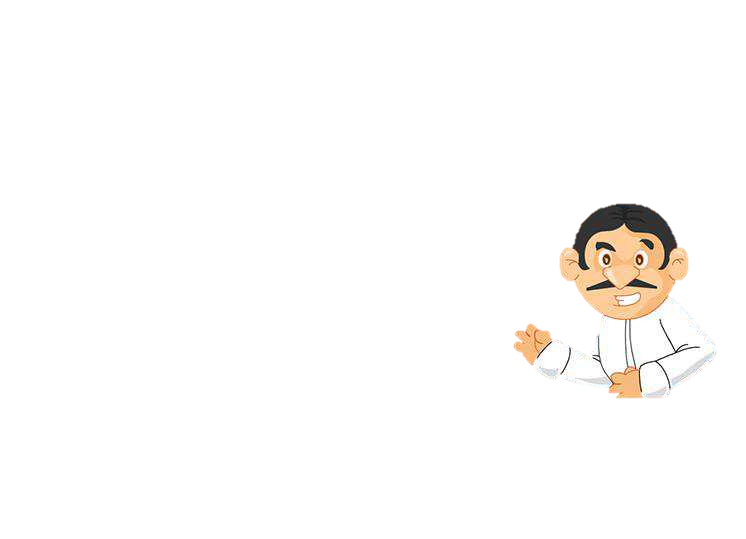 rãnh
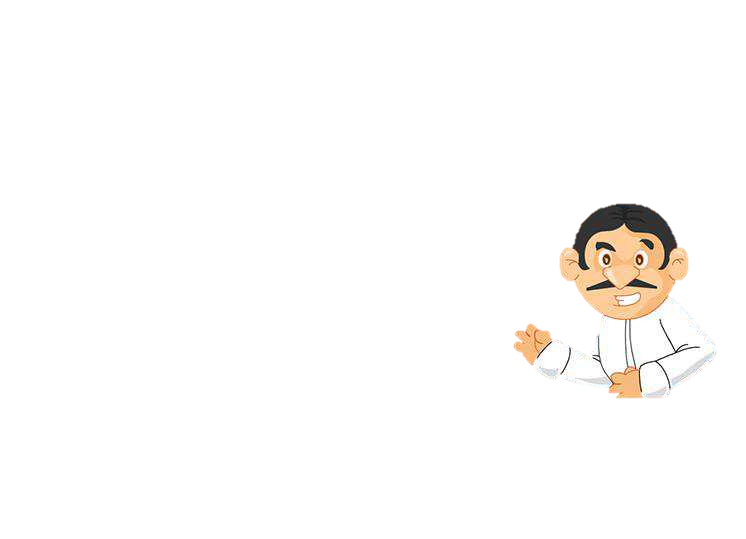 ghềnh
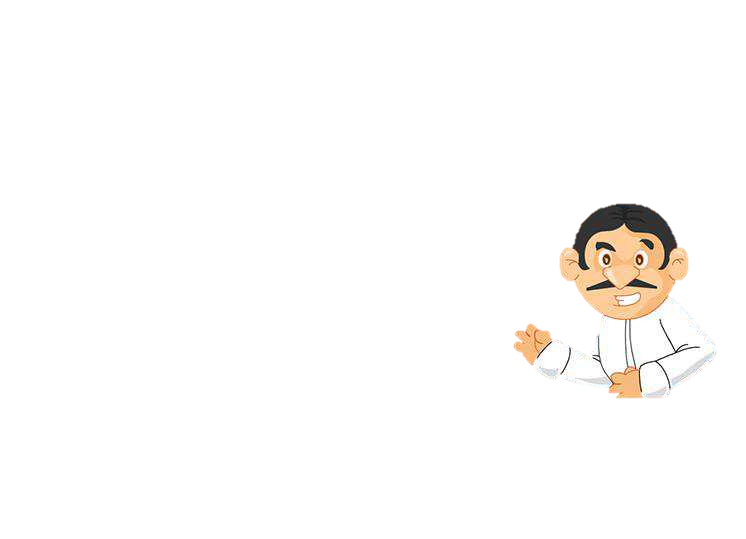 Tiết 1
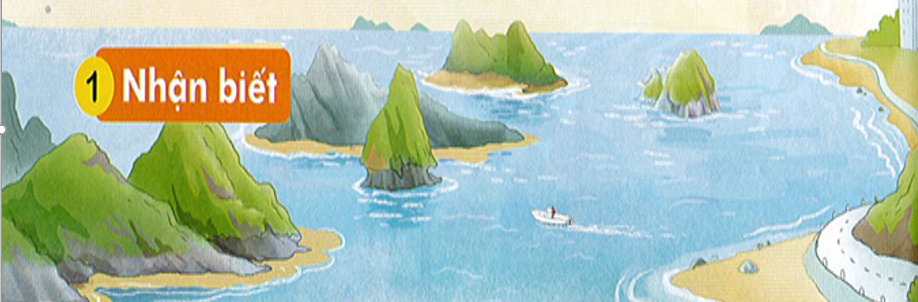 BiÓn xanh biªng biÕc. Nh÷ng hßn ®¶o lín nhá trïng ®iÖp.
Đọc
2
iªc
iªn
iªp
thiÕc       tiÖc        xiÕc
®iÖn        kiÕn      thiÖn
diÖp        thiÕp     tiÖp
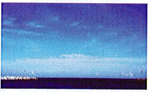 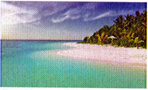 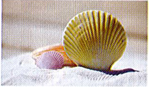 xanh biÕc
bê biÓn
sß ®iÖp
gi¶i lao
viÕt bảng
3
iêc   iên   iêp
sò điệp
Tiết 2
viÕt vë
3
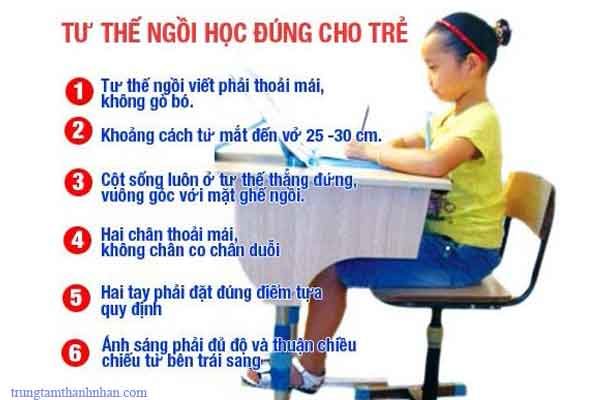 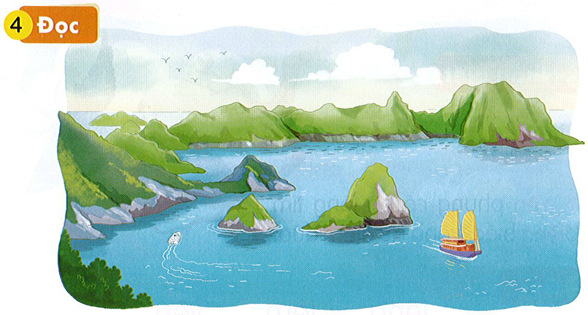 VÞnh H¹ Long lµ mét k× quan thiªn nhiªn. N¬i ®©y cã nh÷ng hßn ®¶o lín nhá trïng ®iÖp, soi bãng trªn mÆt biÓn xanh biÕc. Du kh¸ch thÝch ®Õn ®©y ng¾m c¶nh, t¾m m¸t vµ ®i d¹o trªn nh÷ng b·i biÓn.
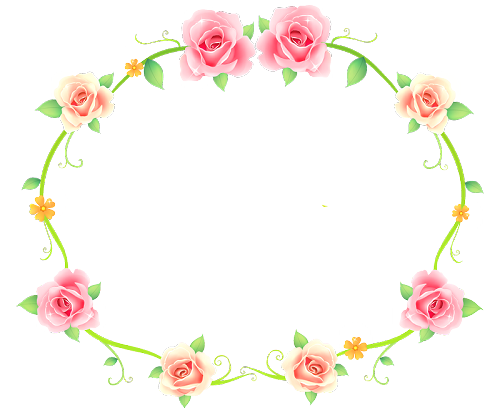 GIẢI LAO
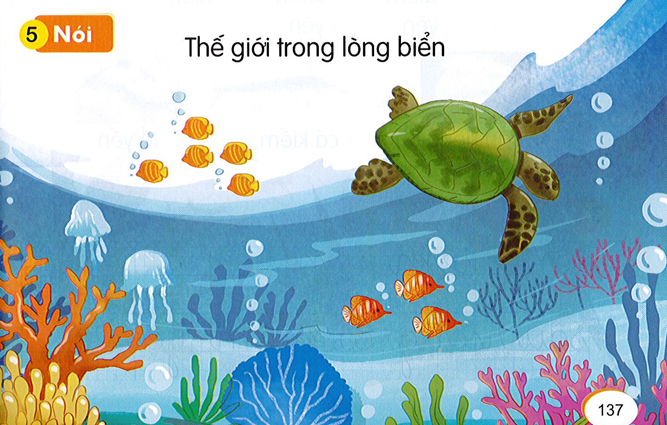 Một số hình ảnh về thế giới dưới biển
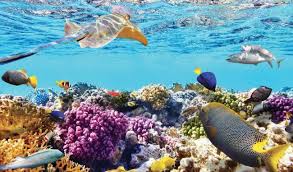 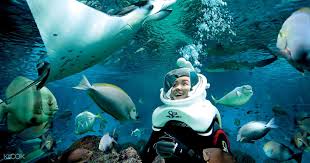 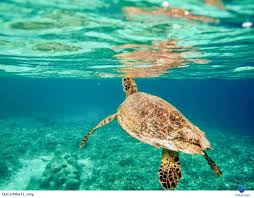 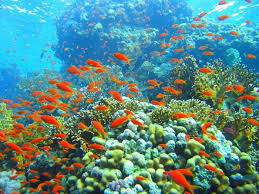 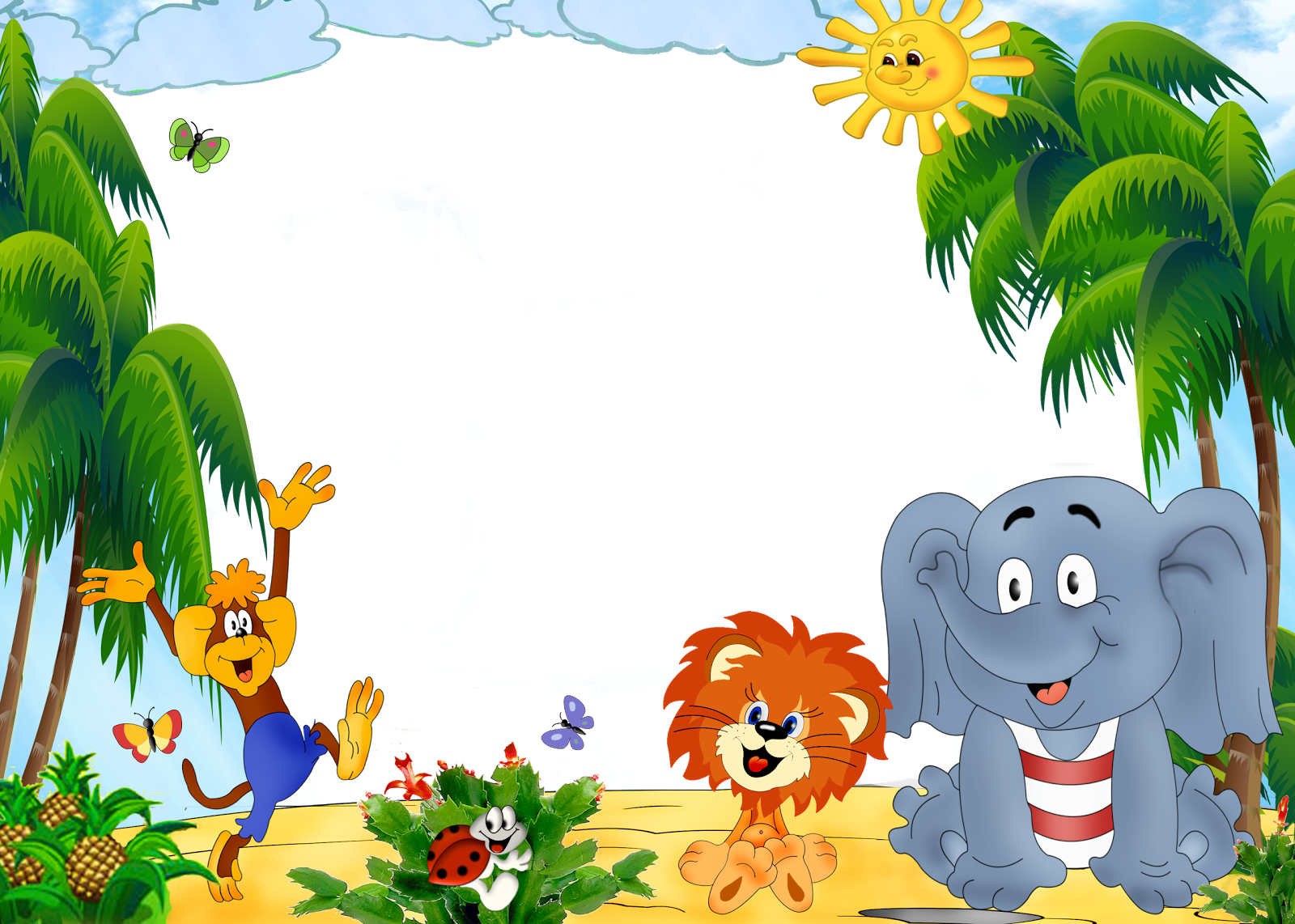 Củng cố - Dặn dò
Nhận xét tiết học